JORDÁN Y LA CIENCIA
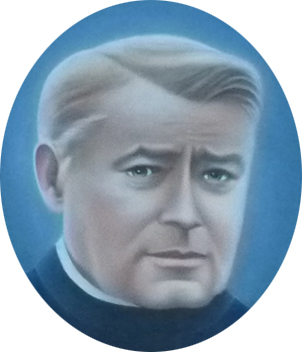 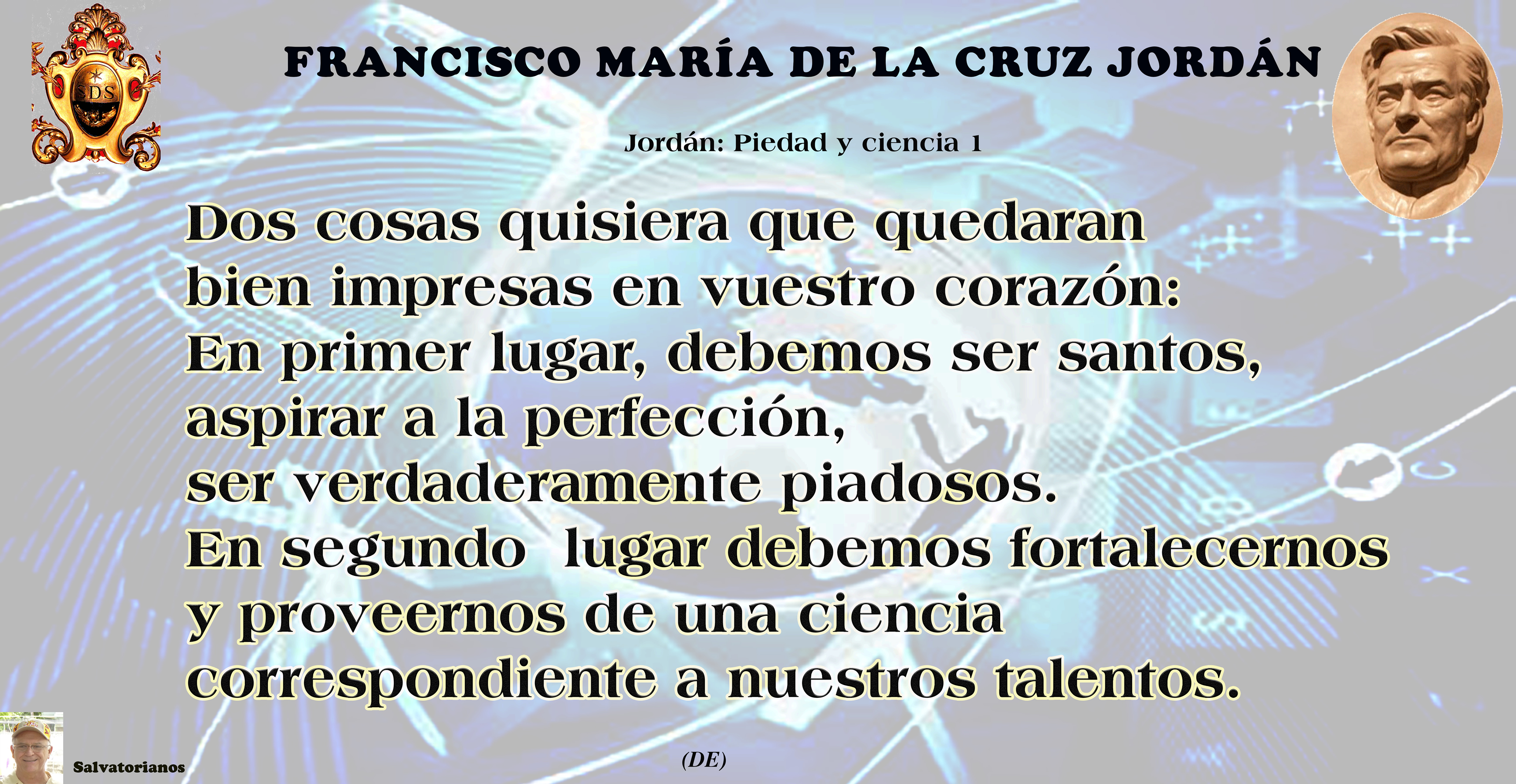 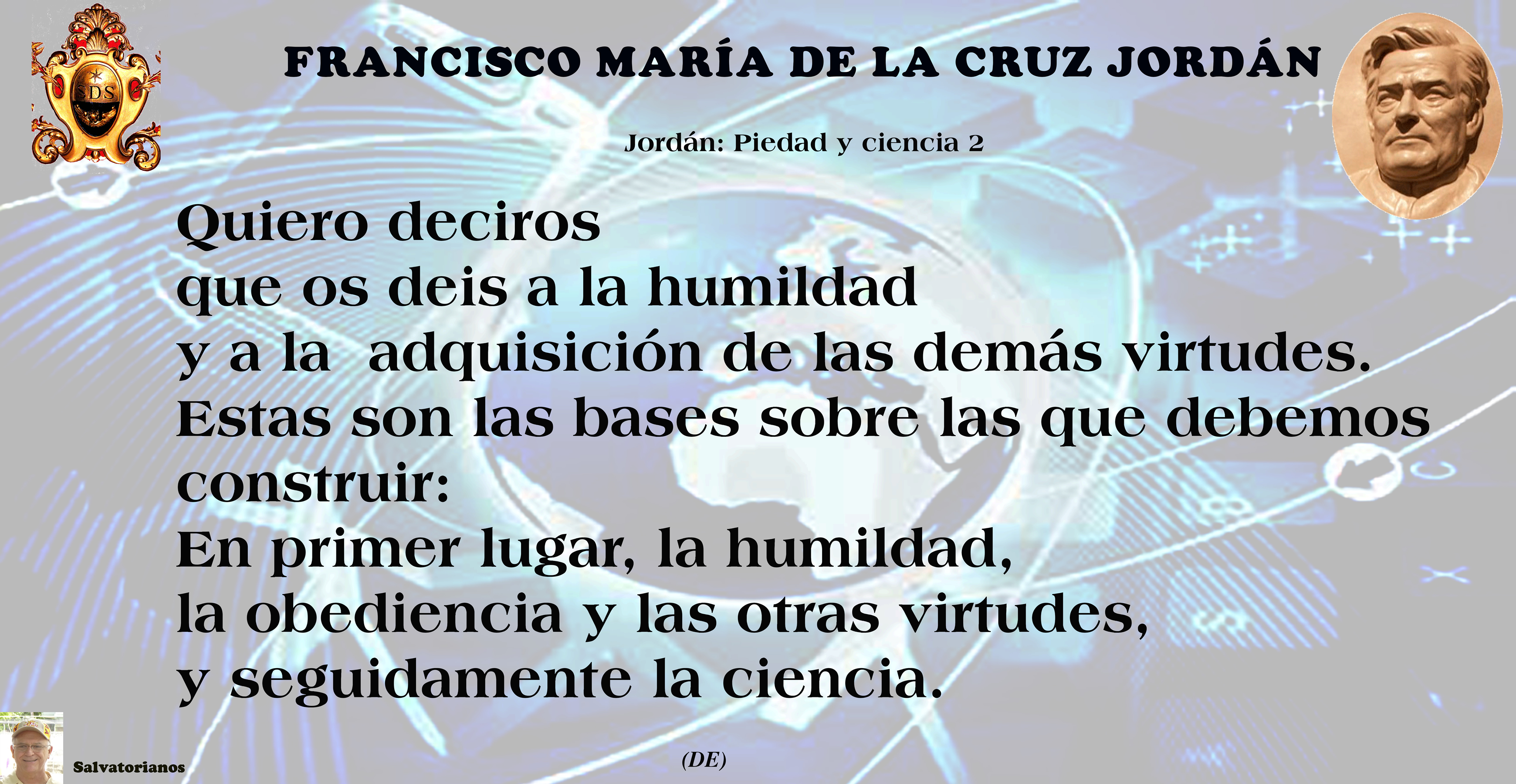 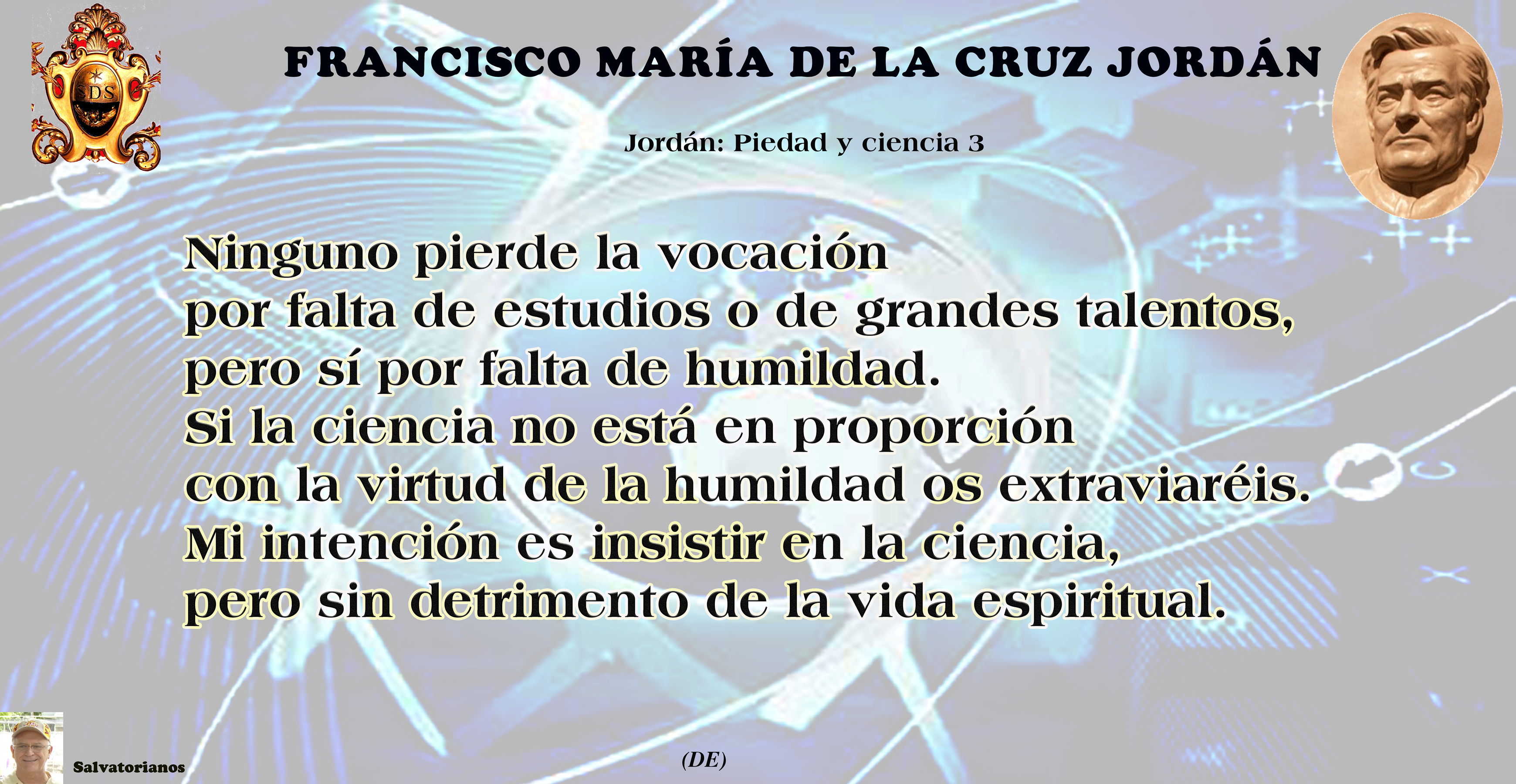 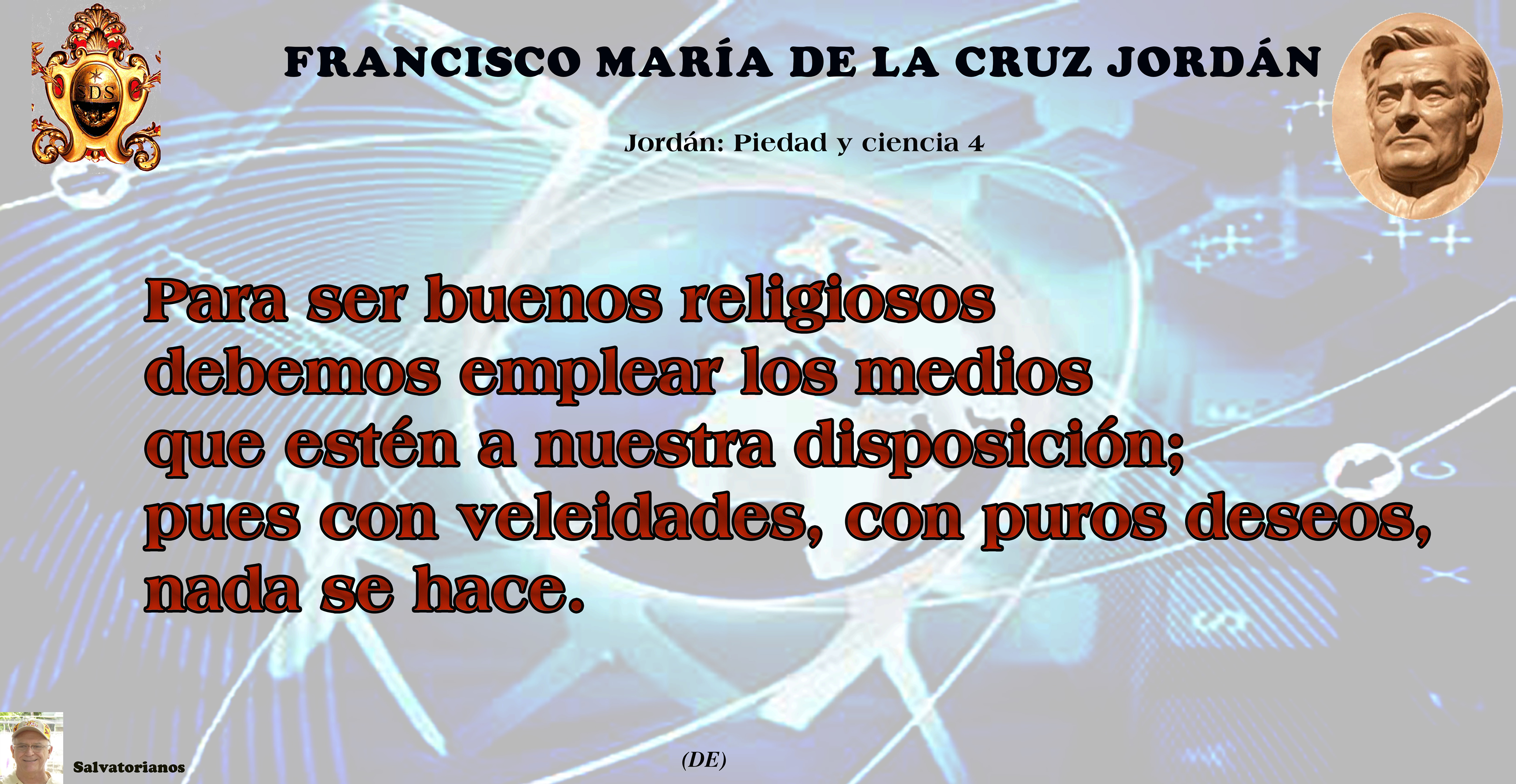 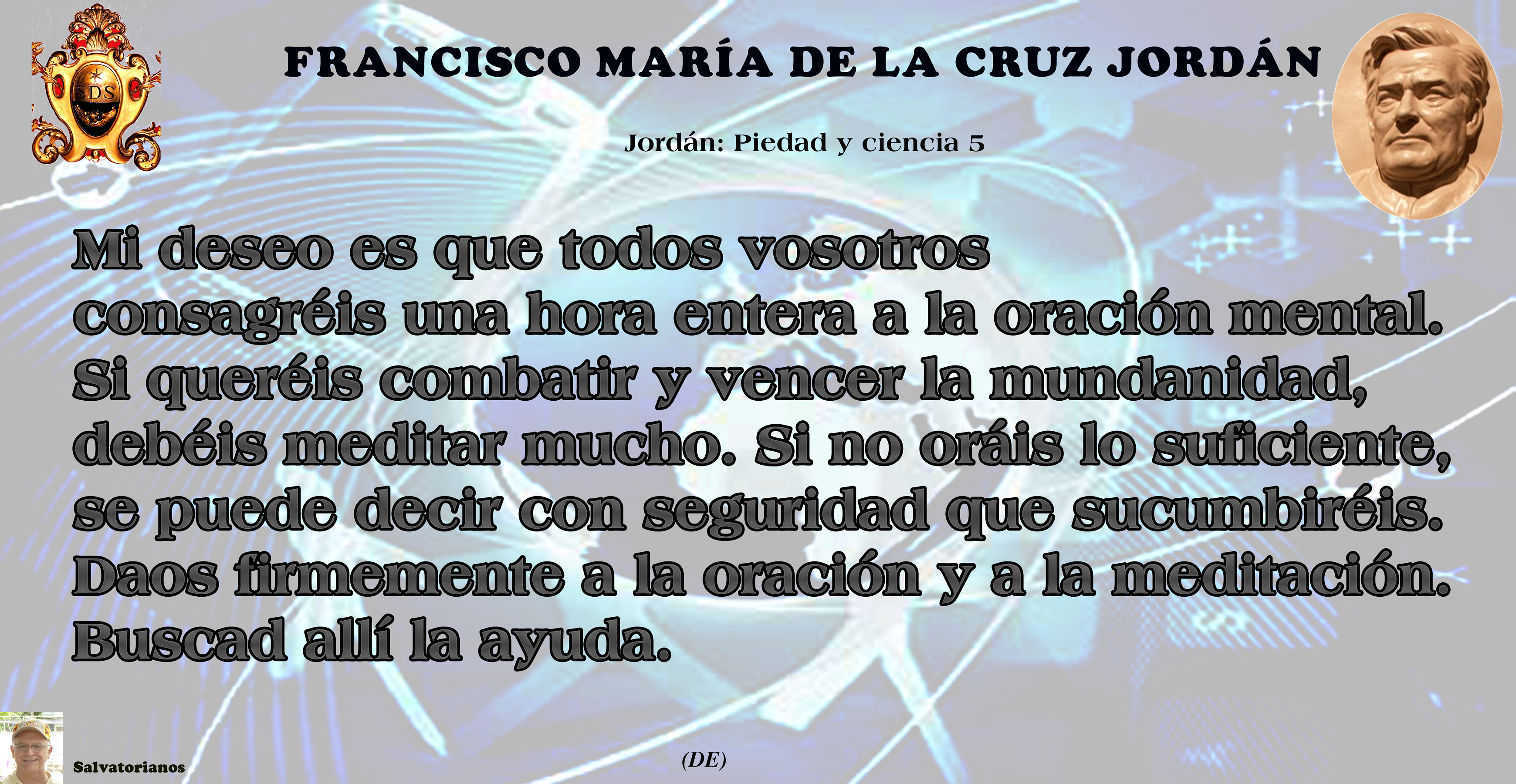 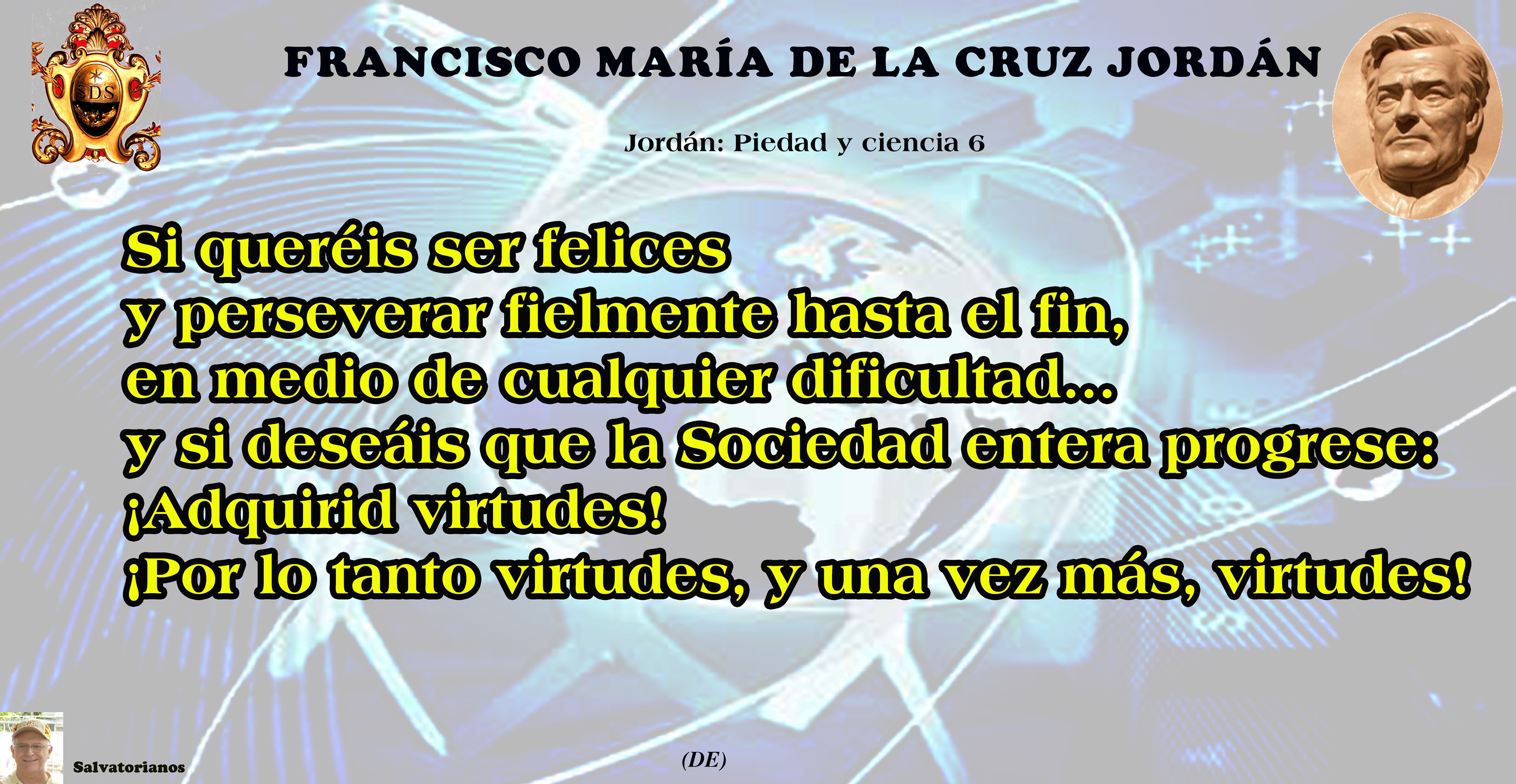 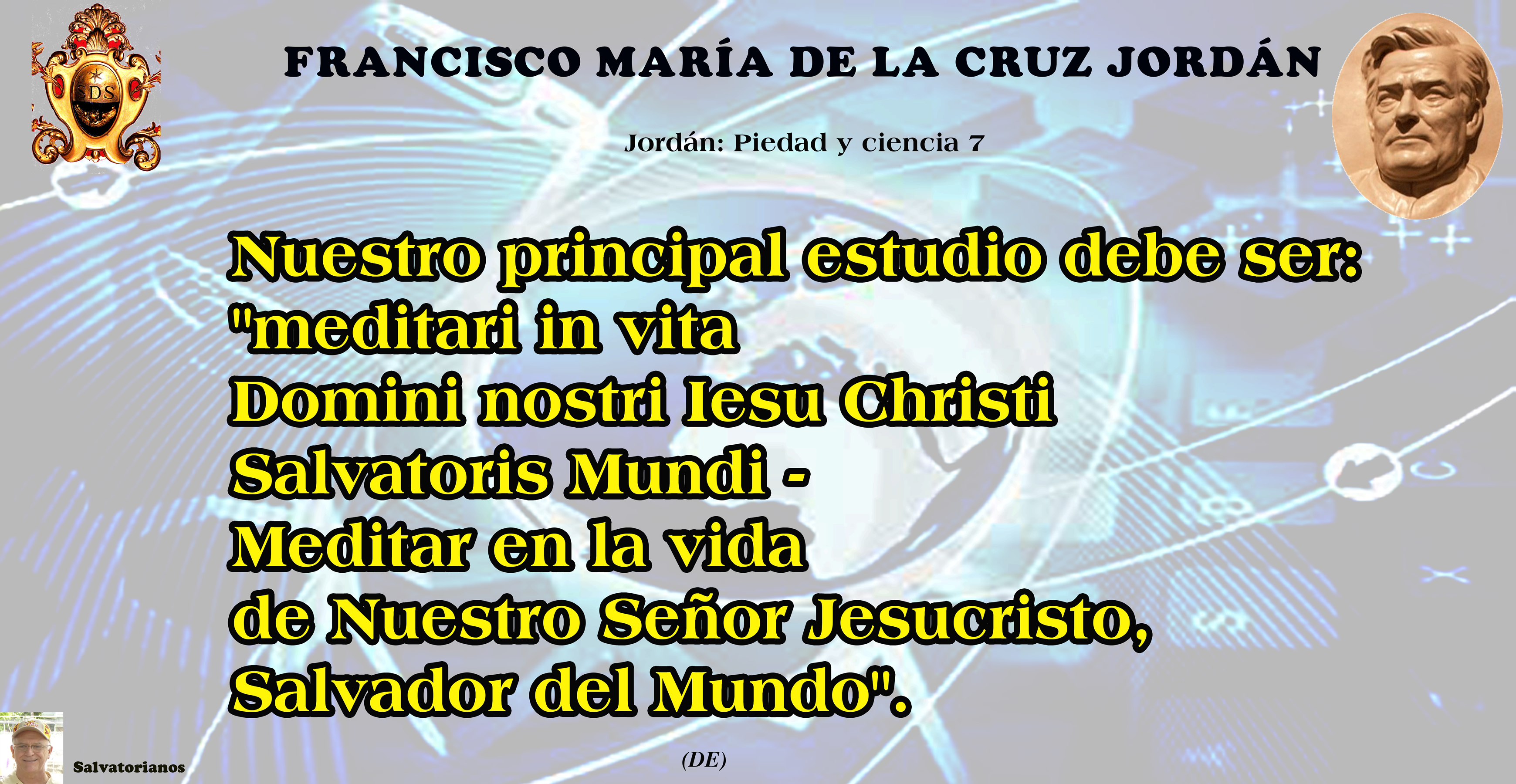 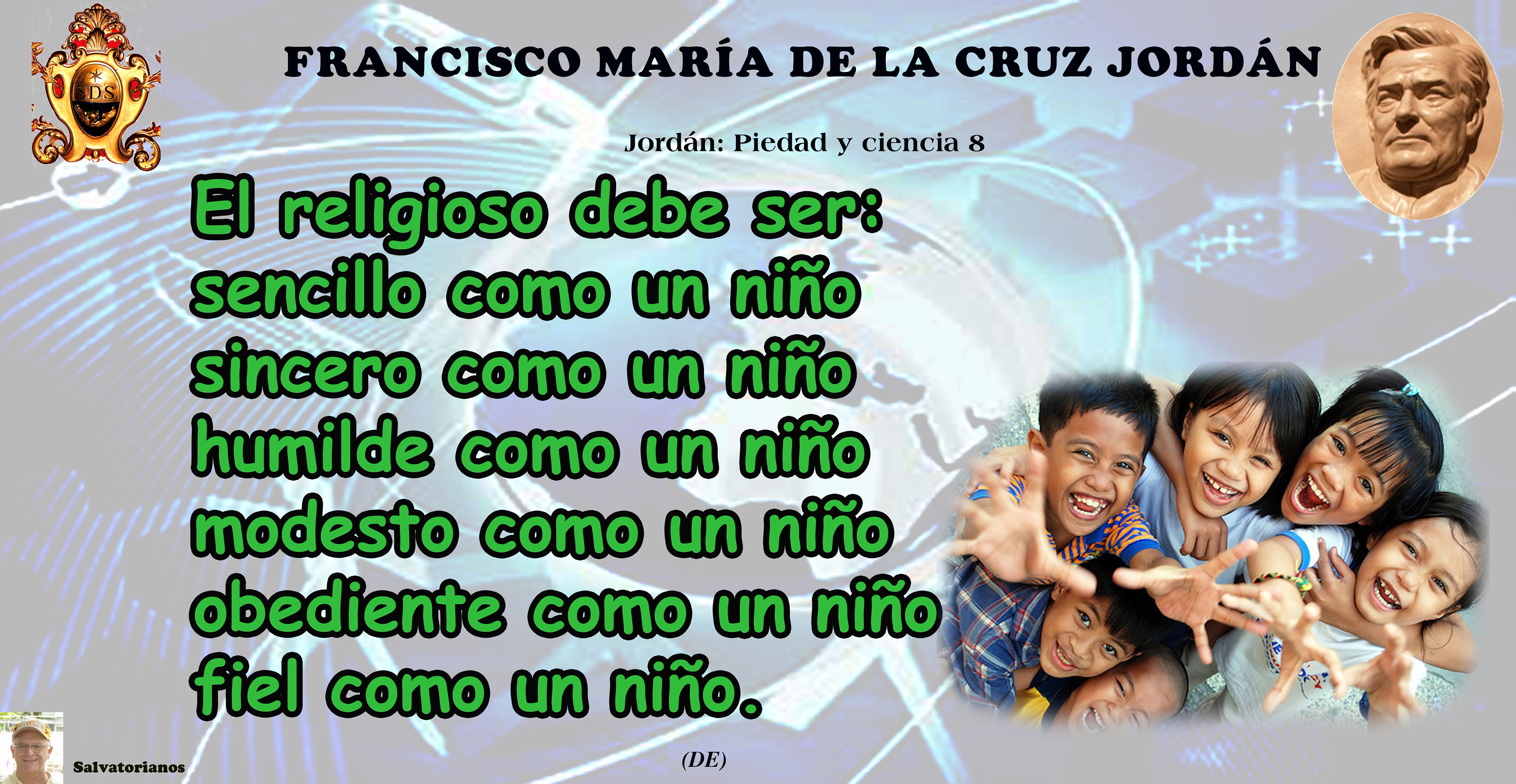 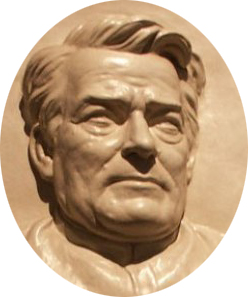